Linear Systems
Systems of Linear Equations
A system of linear equations consists of two or more linear equations. *We will be working with two and three variable systems.
The solution of a system of linear equations is an ordered pair or ordered triple that solves all of the equations in the system. 
The solution is the point, or points, of intersection…… where the equations cross.
Systems of Linear Equations
The systems below are examples of two and three variable systems along with their solutions.
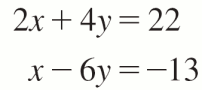 (5, 3)
(2,-1,1)
Types of Solutions: Two variable system…
One solution – the lines cross at one point

No solution – the lines do not cross

Infinitely many solutions – the lines coincide
This point represents the solution.
Consistent Independent
Inconsistent
Consistent Dependent
Types of Solutions: Three Variable System…
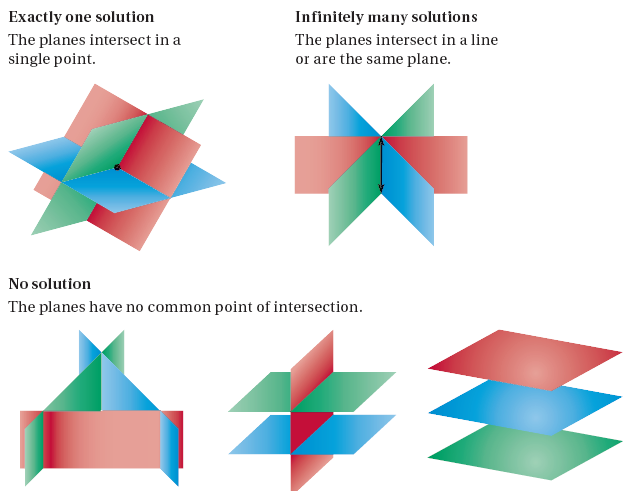 Solving Linear Systems
In Algebra 1, you learned how to solve systems of equations by 1) graphing, 2) using the substitution method, and 3) the elimination method. We will be using matrices and the graphing calculator.
Matrices and Reduced Row-Echelon
Just FYI…
We will use augmented matrices to solve our systems of equations.
The augmented matrix can be converted to reduced row-echelon form which will give you the solution to the system.
Each equation must be in Standard Form. (Two Variables: Ax + By = C and Three Variables: Ax + By + Cz = D)
When entering the equations into the augmented matrix, if a term is missing you must enter a zero as a placeholder. 
Matrices are named by rows and columns. Row by Column. 

								   3 x 4 matrix
Matrices and Reduced Row Echelon
Equations must be in Standard Form. Use a 0 for any missing terms as a place-holder.
Hit 2nd , matrix, arrow over to edit, select a matrix, and enter. (Use [A]) 
Enter the number of rows, hit enter, then enter the number of columns, hit enter. (matrices are named row by column)
Enter the coefficients and constant for the first equation on the top row, 2nd equation in the second row, and so on. Hit enter after each entry and the calculator will advance.
Hit 2nd , quit to go back to the home screen.
Go back to the matrix menu – 2nd, Matrix. Arrow over to Math, arrow down to “rref”, and hit enter, then you must input the matrix where you put your data. (2nd, Matrix, enter)
Interpret your solution and put it in an ordered pair or ordered triple format.
Interpreting the Results…..
When solving a system of equations with matrices, there are 3 possible results when reducing the matrix into Reduced Row Echelon Form.
1) Independent:  When a system is independent, 	there is exactly one solution to the system. 	The result will look like:
2) Dependent: When a system is dependent, 	there are infinitely many solutions to the 	system. The result will look similar to:
3) Inconsistent: When a system is inconsistent, 	there are no solutions to the system.
[Speaker Notes: Dependent: The row of zeroes in the bottom row indicates that there are infinite solutions. 
Inconsistent: When the bottom row shows that zero is equal to anything other than zero, there are no solutions to the system.]
Examples:
Solve each system.
Example
Example
Examples:
Solve each system.
Example
Example
Example
Examples:
Solve each system.
Example
Example
Examples:
Solve each system.
Example
Example
Examples:
Solve each system.
Example
Example
Systems of Equations: Any system
Any System
REMEMBER……  
 The solution to a system of equations is the point or points of intersection!!!
Solving ANY system using a graph:
Make sure each equation is in the form y=
Click y= on the calculator and put one equation in y1 and the other equation in y2
Click graph to look at the graph and see how many solutions you have. If the equations hit one another one time, you have one solution. If they hit twice, you have two solutions....
Click “calc”, (2nd & trace) and select #5 which is intersect. 
The graph appears with a cursor on it, hit enter three times. The solution is at the bottom of the screen. (You will repeat this process to find more solutions.
To find another solution, click “calc”, #5. This time you must move your cursor to the other point using the left and right arrows. Then hit enter three times. The other solution will be at the bottom of the screen. 
Express your solutions as ordered pairs: (x, y)
Any System
YOU TRY:
Be careful! Some of these are not in the correct format……
1.
2.
3.
4.
5.
Systems of Equations: Word Problems
Examples:
Solve each system.
The marketing department of a company has a budget of $30,000 for advertising.  A television ad costs $1000, a radio ad costs $200, and a newspaper ad costs $500.  The department wants to run 60 ads per month and have as many radio ads as television ads and newspaper ads combined.  How many of each type of ad should the department run each month.
Examples:
Solve each system.
At a carry-out pizza restaurant, an order of 3 slices of pizza, 4 breadsticks, and 2 juice drinks costs $13.35.  A second order of 5 slices of pizza, 2 breadsticks, and 3 juice drinks costs $19.50.  If four breadsticks and a juice drink cost $.30 more than a slice of pizza, what is the cost of each item?